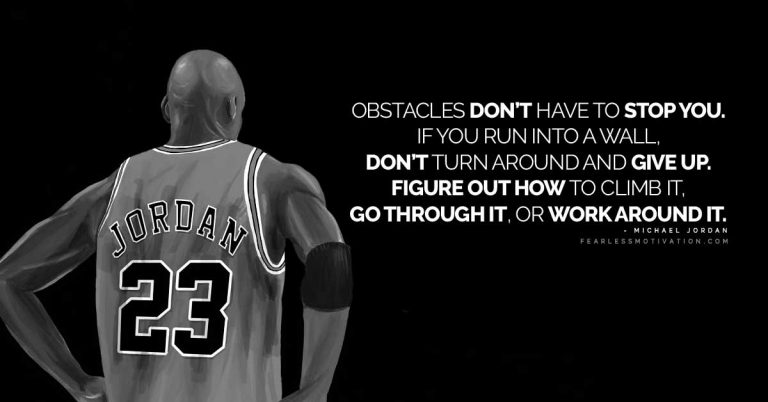 PE Bridging Menu
You are about to continue your exciting journey into the world of Physical Education, good luck!
Remember
Choose which modules you do and when, but work through them consistently. Different tasks will take you varying amounts of time, but on average you should aim to do one or two per week.
All shaded tasks are compulsory and must be completed and brought with you to your first lesson in September.
The red hot chilli indicates that the task is more challenging than the others.
Numbers in brackets correspond to how you should evidence the module which can be found in the slides following the menu. They can be saved within this powerpoint or as separate documents clearly labelled with the subject
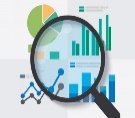 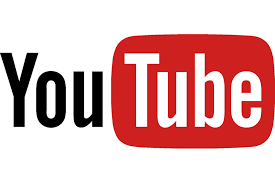 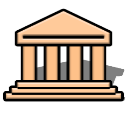 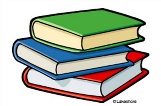 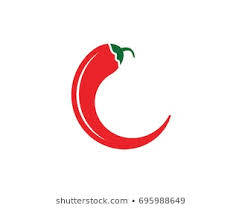 (1)Reference Materials
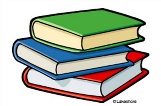 This section is populated with some important reference materials

Download the A level specification and put a copy into your folder

The textbooks are a requirement for the course – please purchase either Book 1 or the Book 1&2 combined for September (if you are unsure about your A level choices you may wish to wait until August to buy the book)
(2)The Everlearner
Students from Drayton Manor are set up on The Everlearner – either with your email address from last year, or, if you didn’t take GCSE PE you can be set up with your school email address.  If you let me know I can add you (jbl@draytonmanorhighschool.co.uk)

Please refer to the following slide to see the lessons required.  Study the lessons and use the practice tests as much as you want to – there is no limit on time or attempts.

To study, go to courses at the top of your dashboard then click on the relevant section

You can access the whole course by clicking the relevant lessons if there are areas you might want to look into
(2) Everlearner Tasks to be completed
(3) - Book/Journal/Podcast/Film  Review
Would you/would you not recommend it? Why?
Rating:
Review by: ___________________________________________
Title: _______________________________________________________
Author: ____________________________________________________
Review of (please circle)
Book      Journal      Podcast          Film         Documentary
What was it about?
What did you find particularly interesting/inspiring/shocking? Has this changed your opinion?











What would you like to learn more about?
How does it link to this subject and why is it important?
Save your answers as part of this powerpoint and upload to your application.
(4)Literacy Challenge:
How many of the key words and concepts below can you use to EXPLAIN what is happening in the videos? Choose a method to do this :-

1	Write your ideas down in full sentences.
2	Give the list of words to someone else then explain your ideas verbally 	(teach them).
3	Create a voice recording using an electronic device.

Commercialisation / Profit / Individual / Sport / Product / Contracts / Commodity  

Sponsorship / Success / Media / Money / Business/ Merchandising / Private / Elite / Wealth / 

TV Rights
(5) Design / Practical Experiments
Video your results and upload to your application
(6) Visits
Visits may be difficult but will make your studying ‘come to life’.

Choose how you report on your visits and how you relate them to your future courses and your future careers

Choose whether you would like to make a 
Podcast
Informative flyer
Mini film
Report 
Newspaper article 

Save your work on this on your application and call it ‘Visits’
MOOCs (7)
To evidence this you can 
Save any notes you take 
Take and save a screenshot of completed modules or the completed course
Save it on your application as part of this powerpoint or if there is a downloadable certificate save as ‘PE MOOC’